به نام يگانه معمار هستي
جهت پرداخت حق الزحمه تهیه این فایل

لطفا کانال ما را به 5 نفر از دوستانتان معرفی نمایید
کانال تلگرامی بانک پاور پوینت@PptBankhttps://telegram.me/joinchat/CrBIZT1leC0x3lRhxgL_5g
نرم افزار حسابداری و خرید و فروش پریال
خودتان حسابدار
خودتان باشید
بهترین نرم افزار برای فروشگاه شما
شما خودتان به آسانی:
خرید و فروش خود را ثبت نمایید.
برگشت از خرید و برگشت از فروش خود را ثبت نمائید.
حسابها و مبالغ دریافتی و پرداختی روزانه خود را ثبت نمائید.
چکهای صادره و دریافتی مشتریان را ثبت نمائید.
دسته چکهای حسابهای حسابهای جاری خود را ثبت نمائید.
شما تنها این موارد را ثبت و نرم افزار پریال به صورت هوشمند عملیات حسابداری مربوطه را برای شما انجام می دهد.
نرم افزار حسابداری و خرید و فروش پریال
گرفتن گزارشات زیر فقط با یک کلیک:
گزارش سود و زیان روزانه، هفتگی، ماهانه (کلا هر بازه زمانی دلخواه)، فاکتور به فاکتور و کالا به کالا.
وضعیت مانده حساب افرادی که با شما طرف حساب هستند(بدهکاران، بستانکاران، کارکنان و ...).
وضعیت چکهای صادره (پاس شده و پاس نشده) و چکهای دریافتی (موجود و خرج شده).
وضعیت برگ چکهای مربوط به هر دسته چک تعریف شده.
وضعیت صندوق و دخل مغازه در هر لحظه از روز.
وضعیت کالاهای خریداری و فروخته شده و موجودی کالاها.
و دهها گزارش کاربردی و مورد نیاز شما.
در دسترس بودن اطلاعات مورد نیاز شما (از قبیل مانده حساب افراد، موجودی کالا و ...) در یک نگاه.

)با نرم افزار پریال دیگر به حسابدار نیاز ندارید(
جهت دریافت اطلاعات بیشتر با شماره 09124492015  تماس حاصل فرمائید.

تفاوت ما پشتیبانی برتر ماست
موسسه آموزش عالی غیرانتفاعی شـمـال
موضوع :
طراحی پارک پیاده روی بابلسر
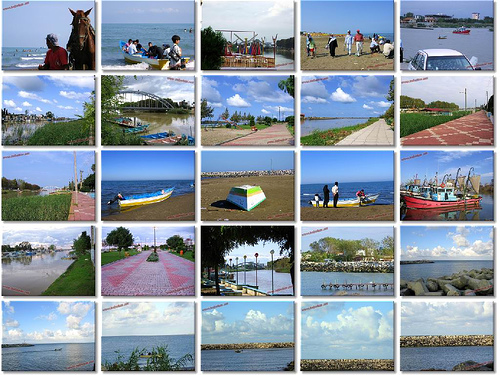 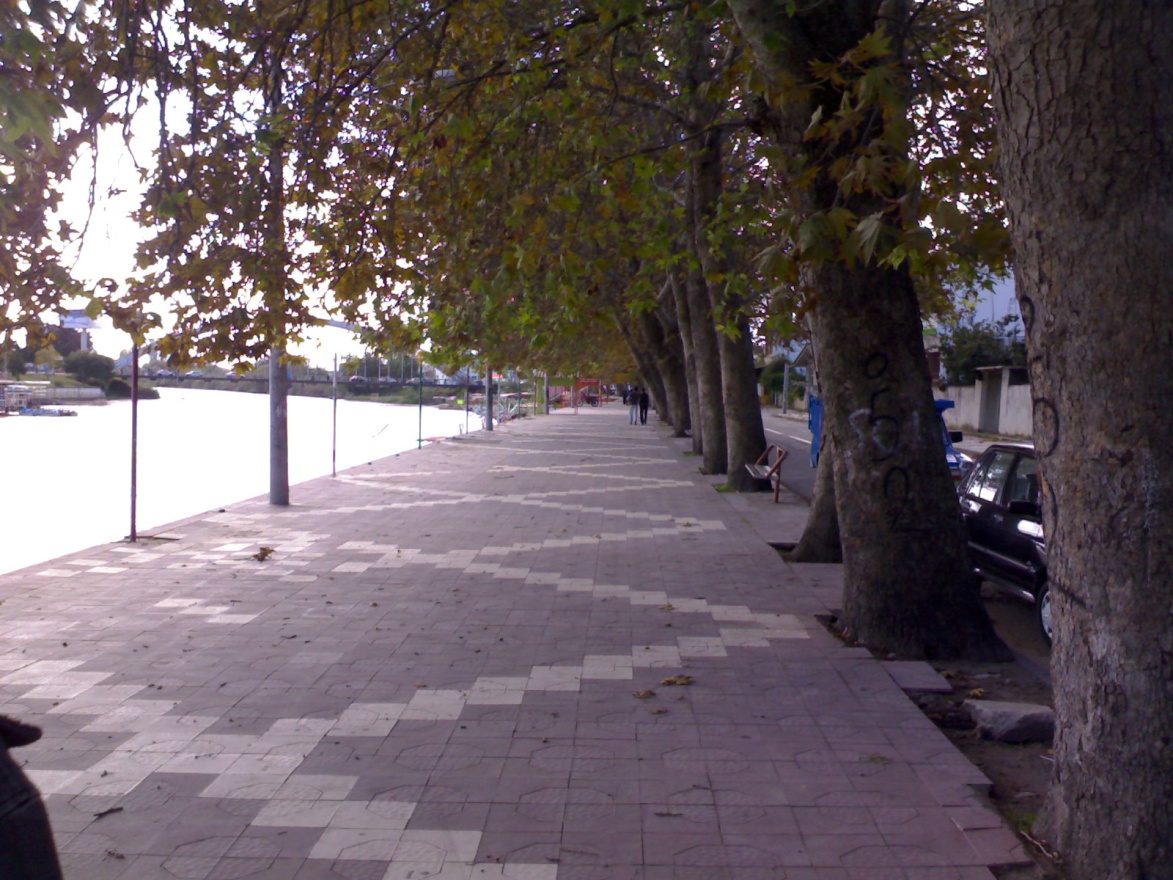 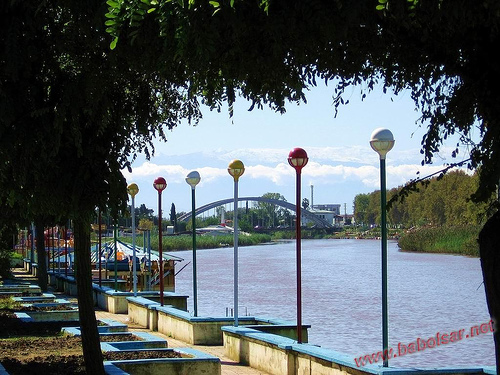 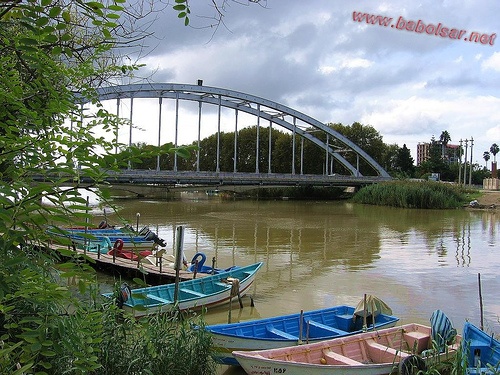 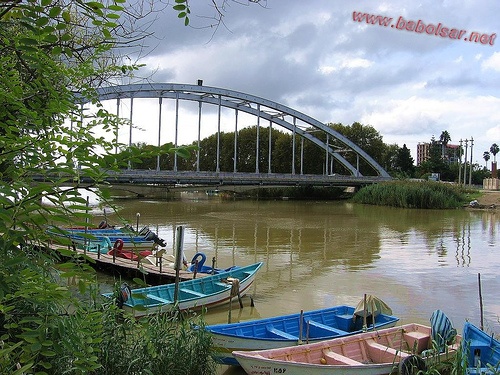 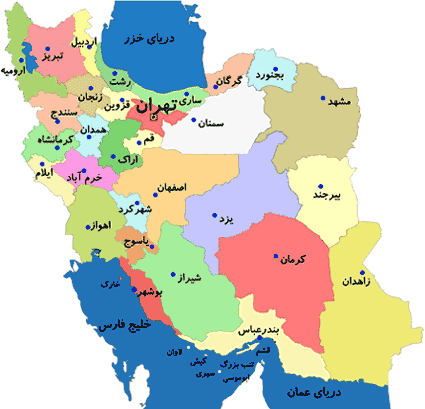 امامزاده
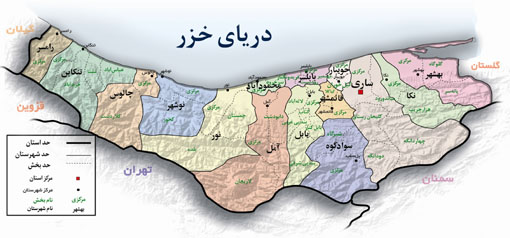 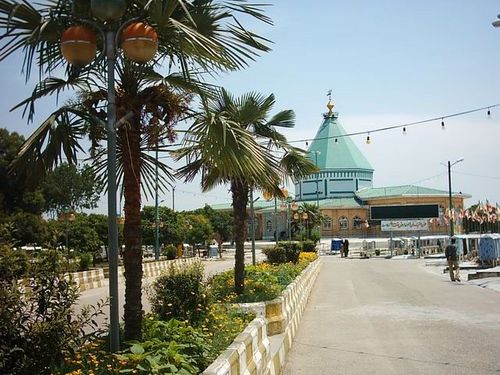 دریـا
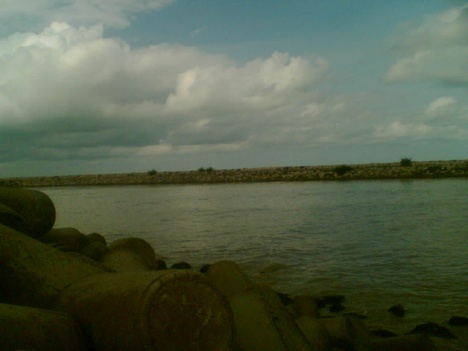 پل
 شناخت عناصر طبیعی سایت( پارک پیاده رو):
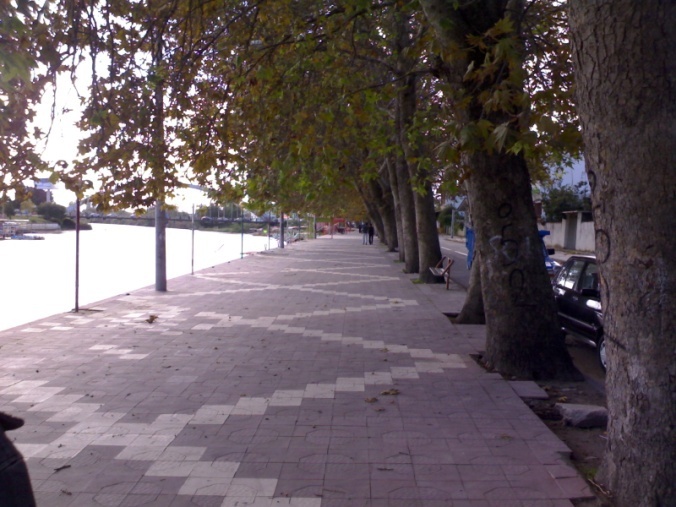 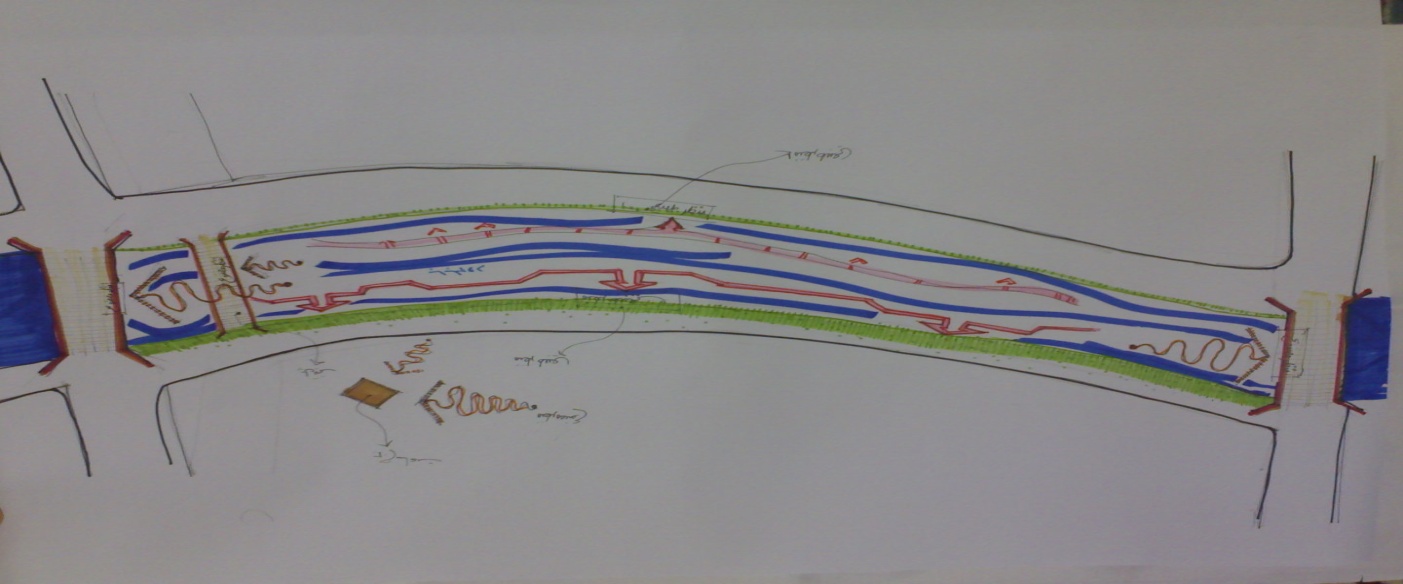 ضلع غربی
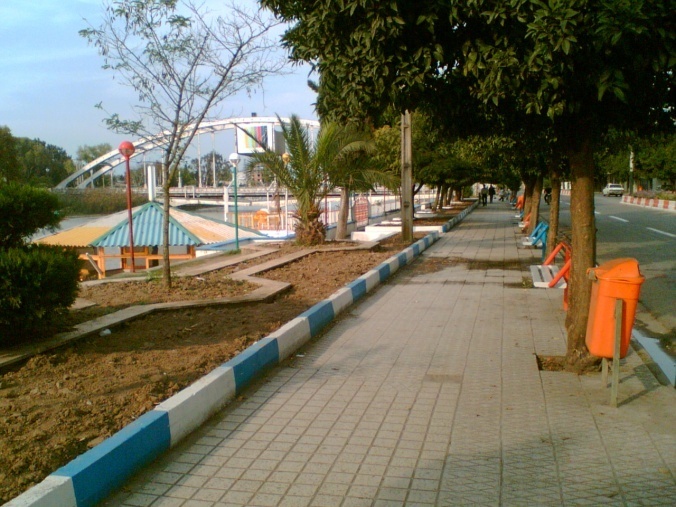 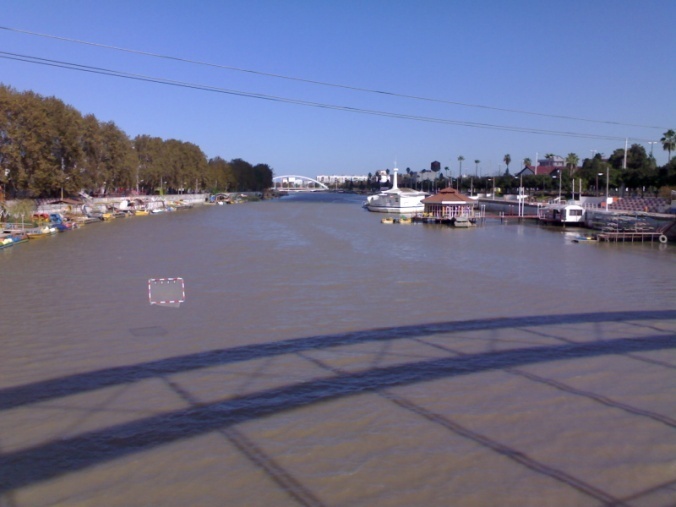 رودخانه بابلرود
ضلع شرقی
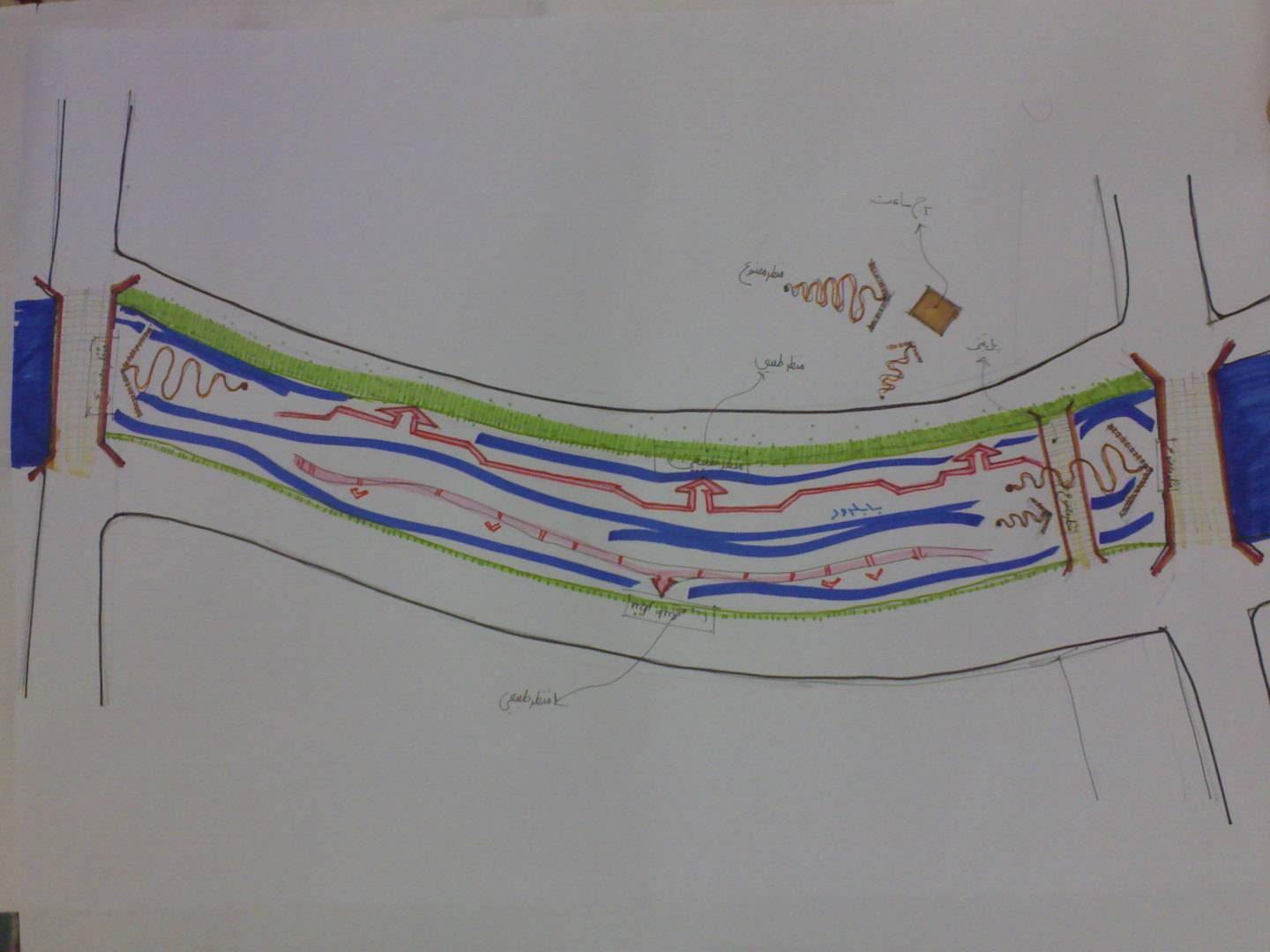  شناخت عناصر مصنوع:
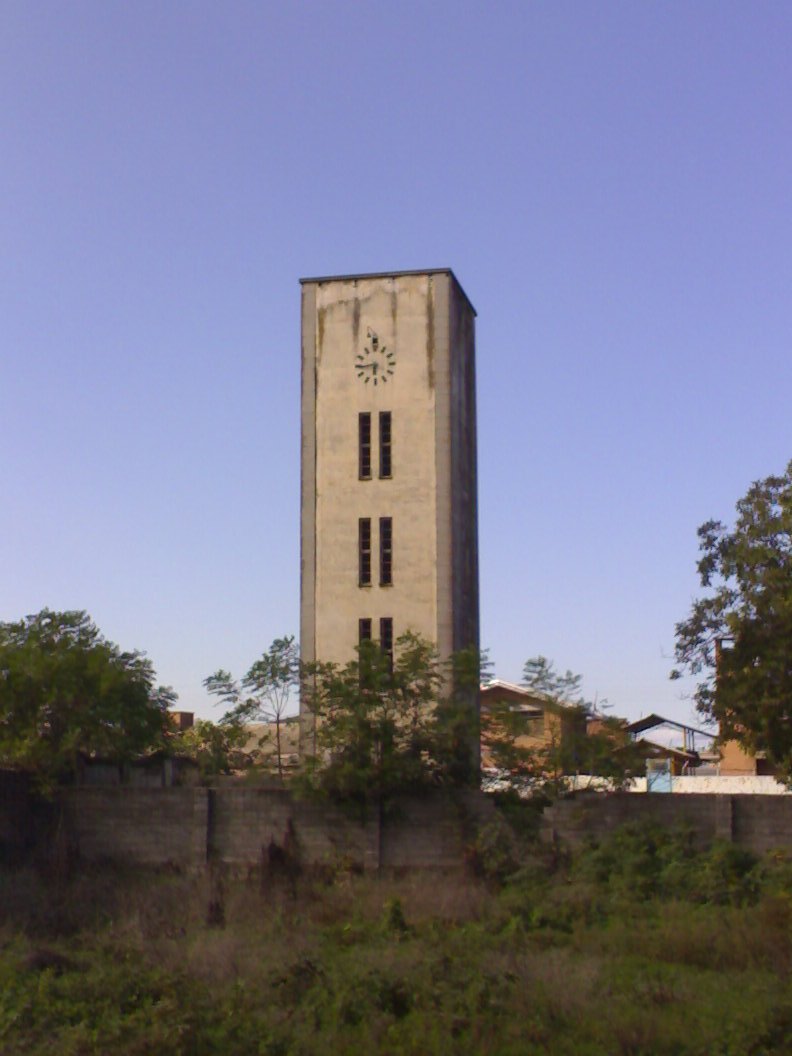 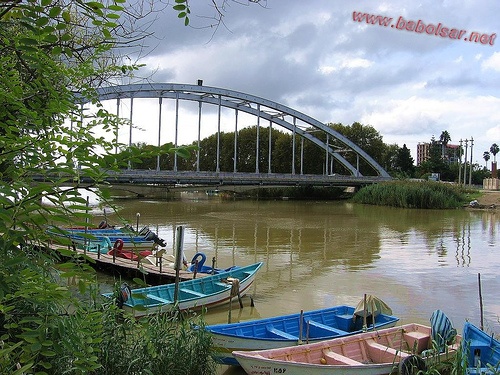 برج ساعت
پل قدیمی معلق
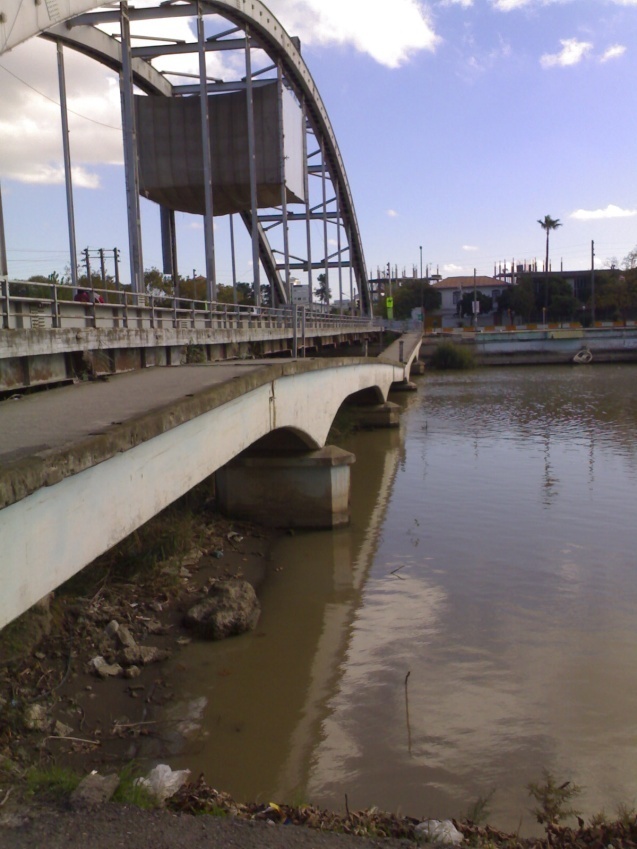 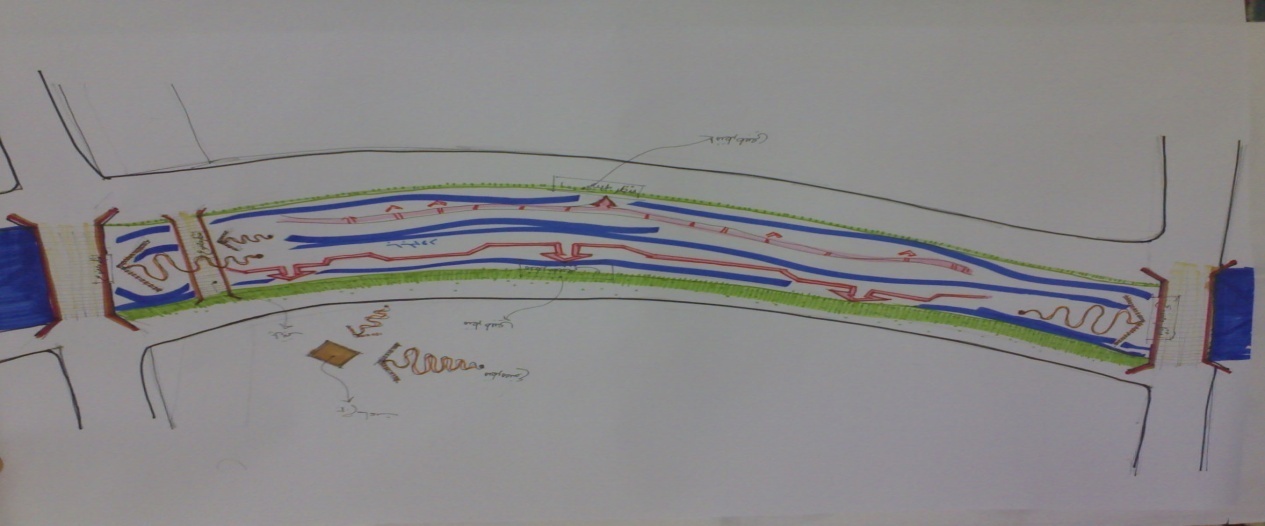 پل بتنی
 تعیین چشم انداز و واهداف کلی:
افزایش رغبت ساکنین بومی جهت استفاده از سایت

 2) افزایش حضور مسافرین و بالا بردن سطح رضایتمندی آنان

 3) حفظ وارتقا مناظر طبیعی
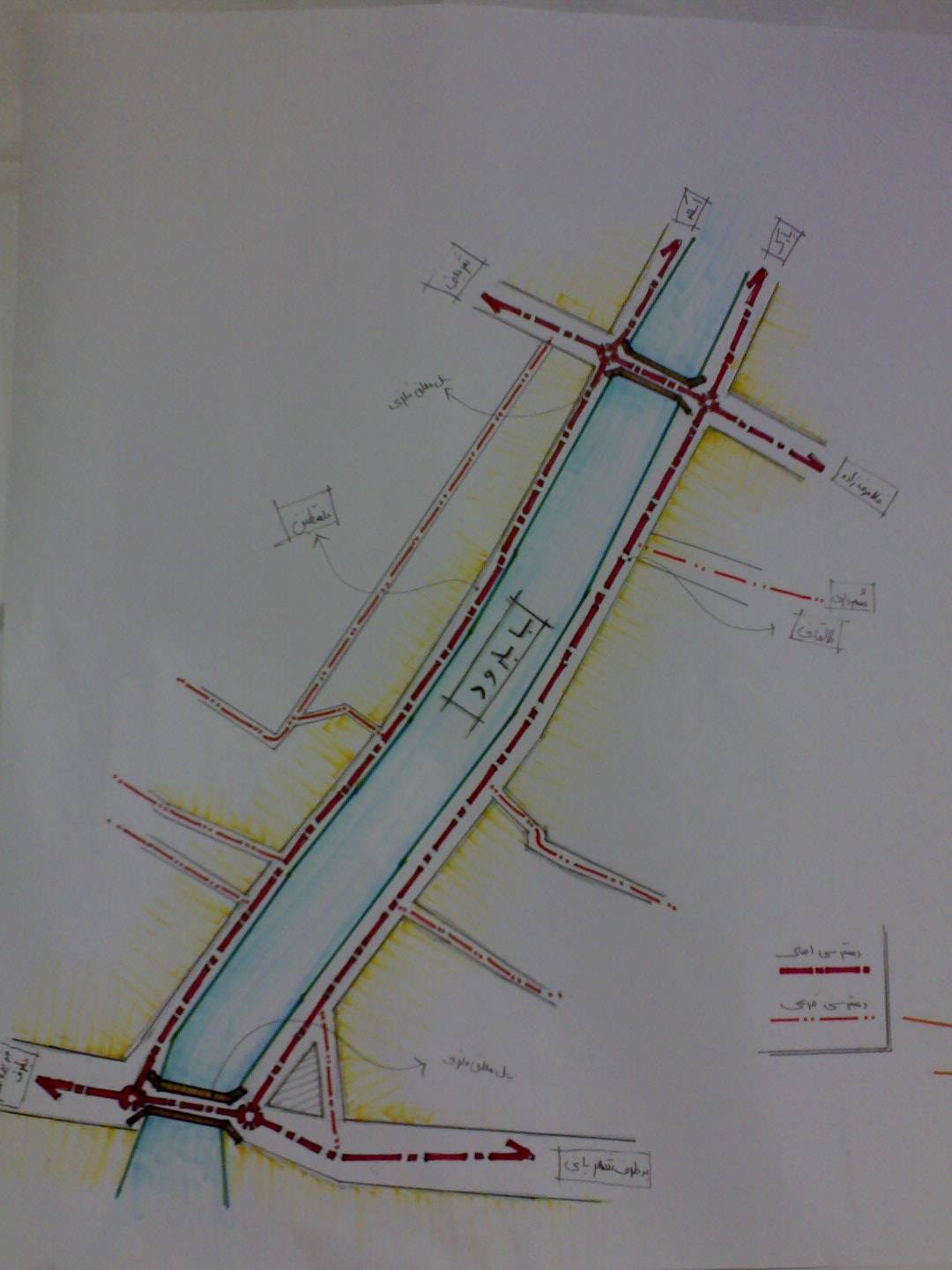 شبکه راهها  یا دسترسی ها
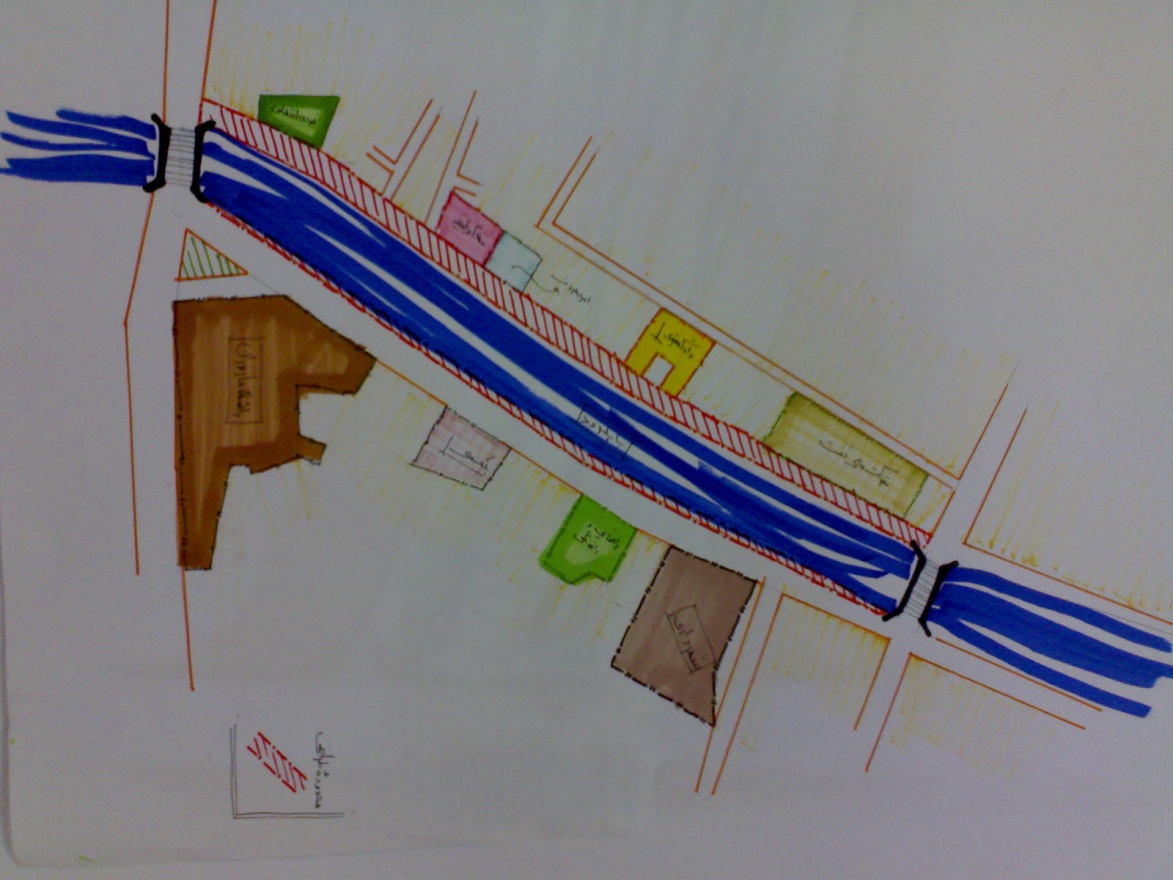 محدوده طراحی یا همسایگی ها
بررسي جدول امكانات و محدوديتها    	Swot
 بررسی خصوصیات بصری:
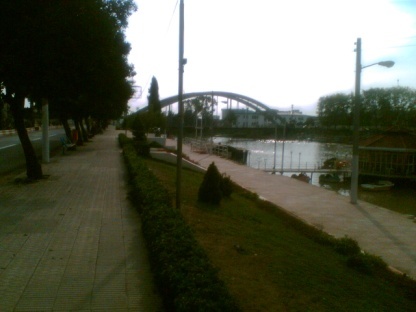 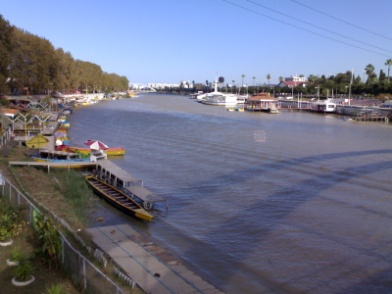 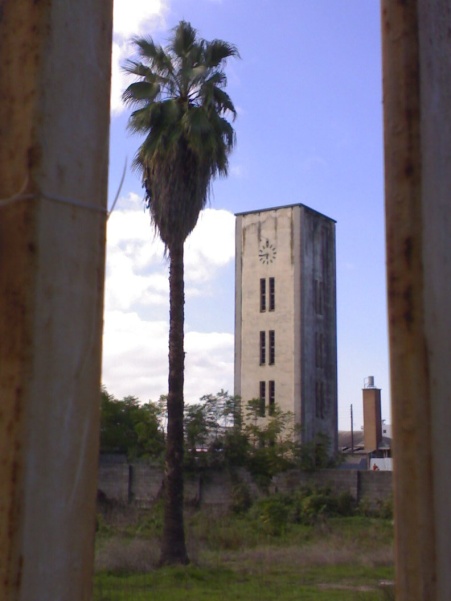 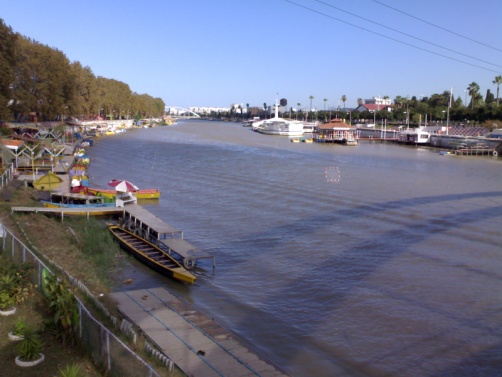 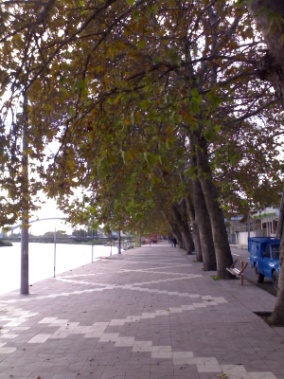 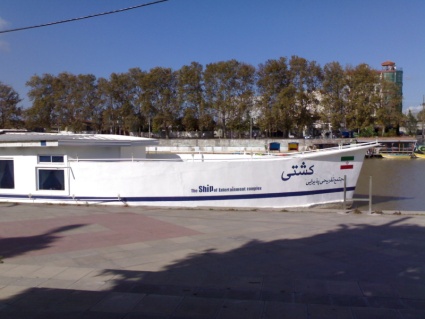 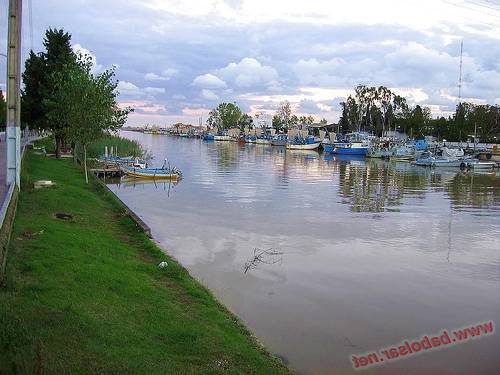 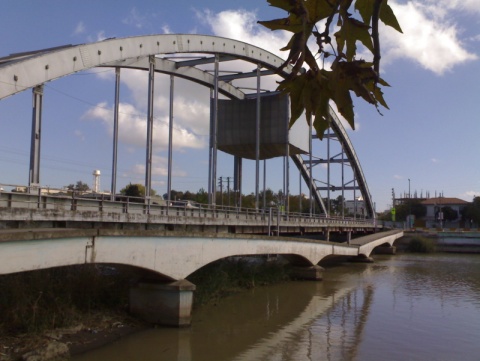 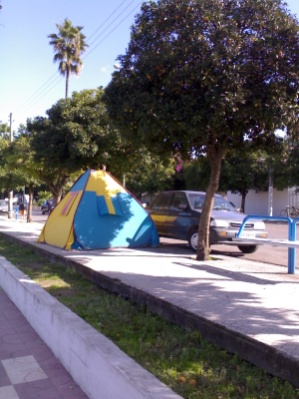 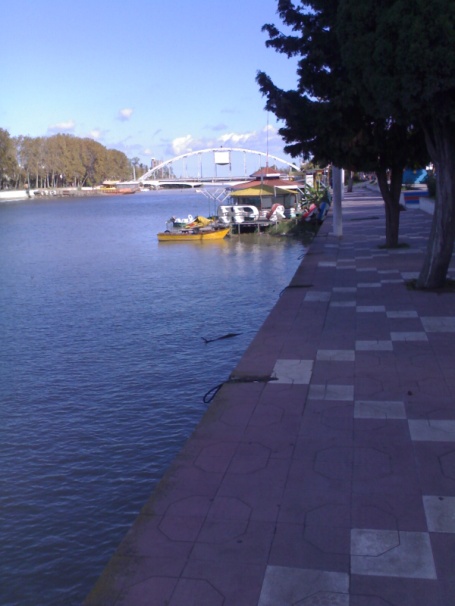 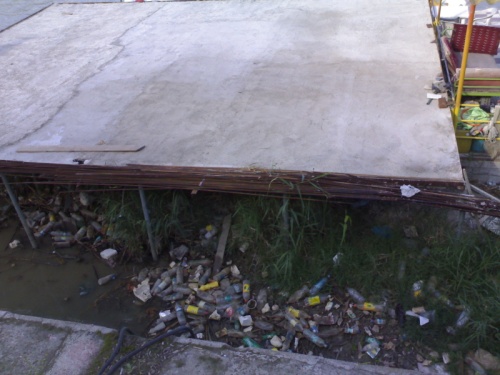 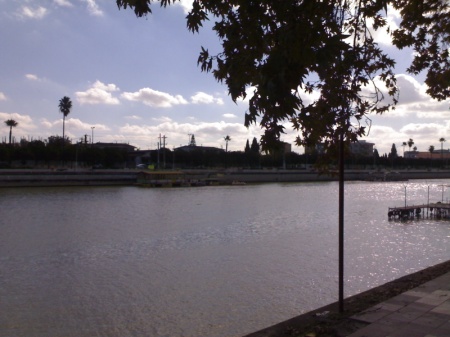  بررسی خصوصیات محیط طبیعی:
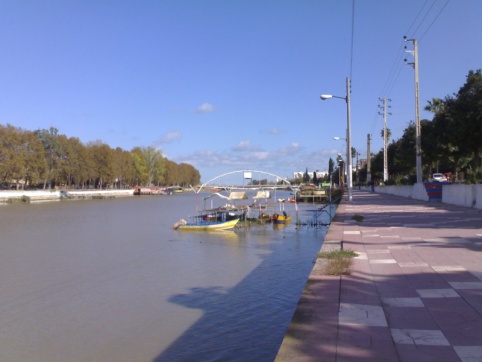 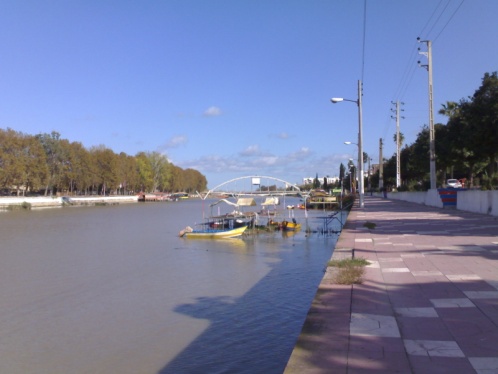 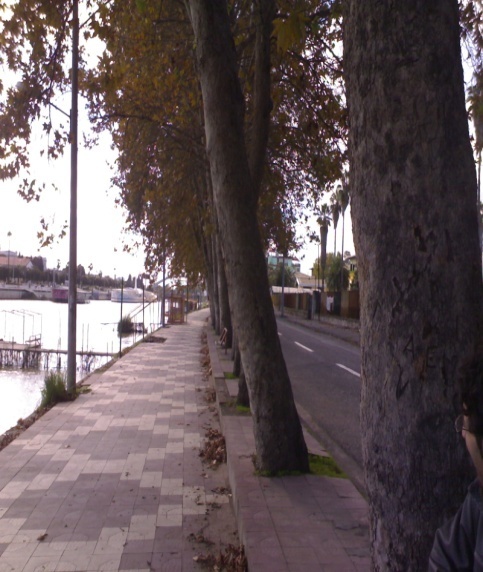 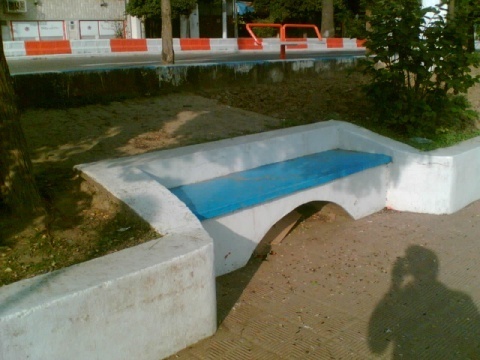 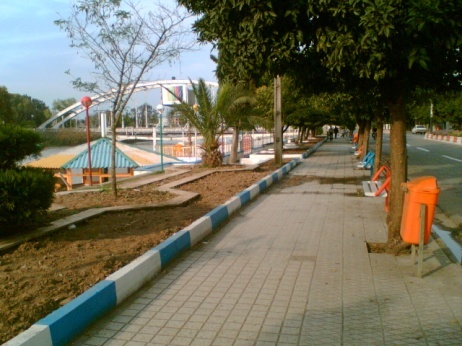   بررسی خصوصیات کالبدی عملکردی:
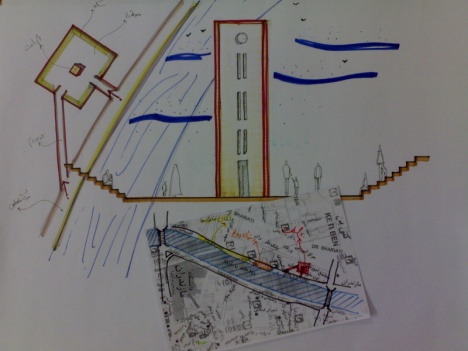 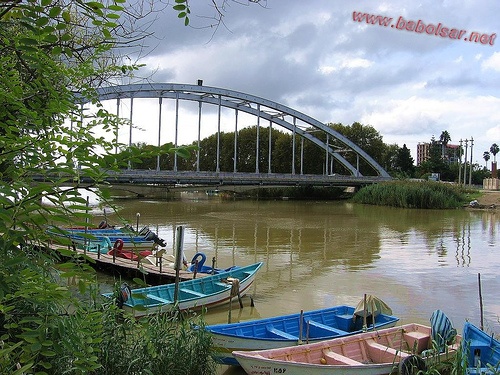 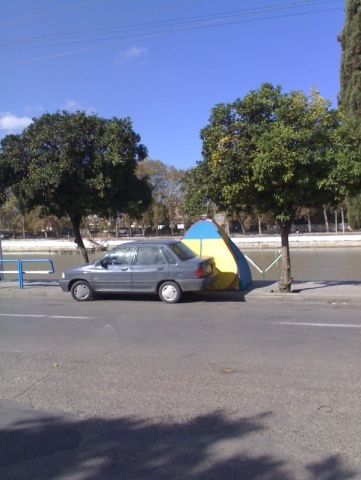 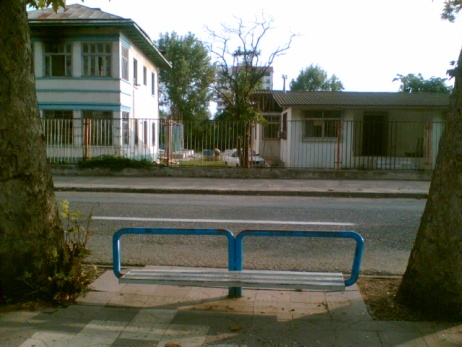 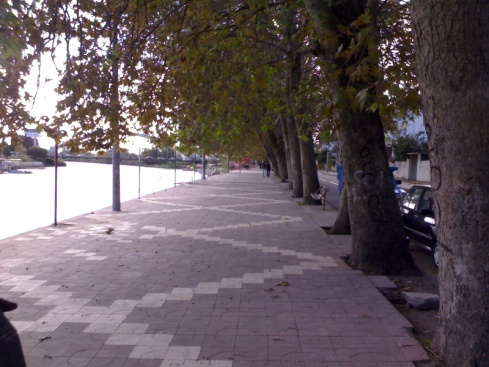 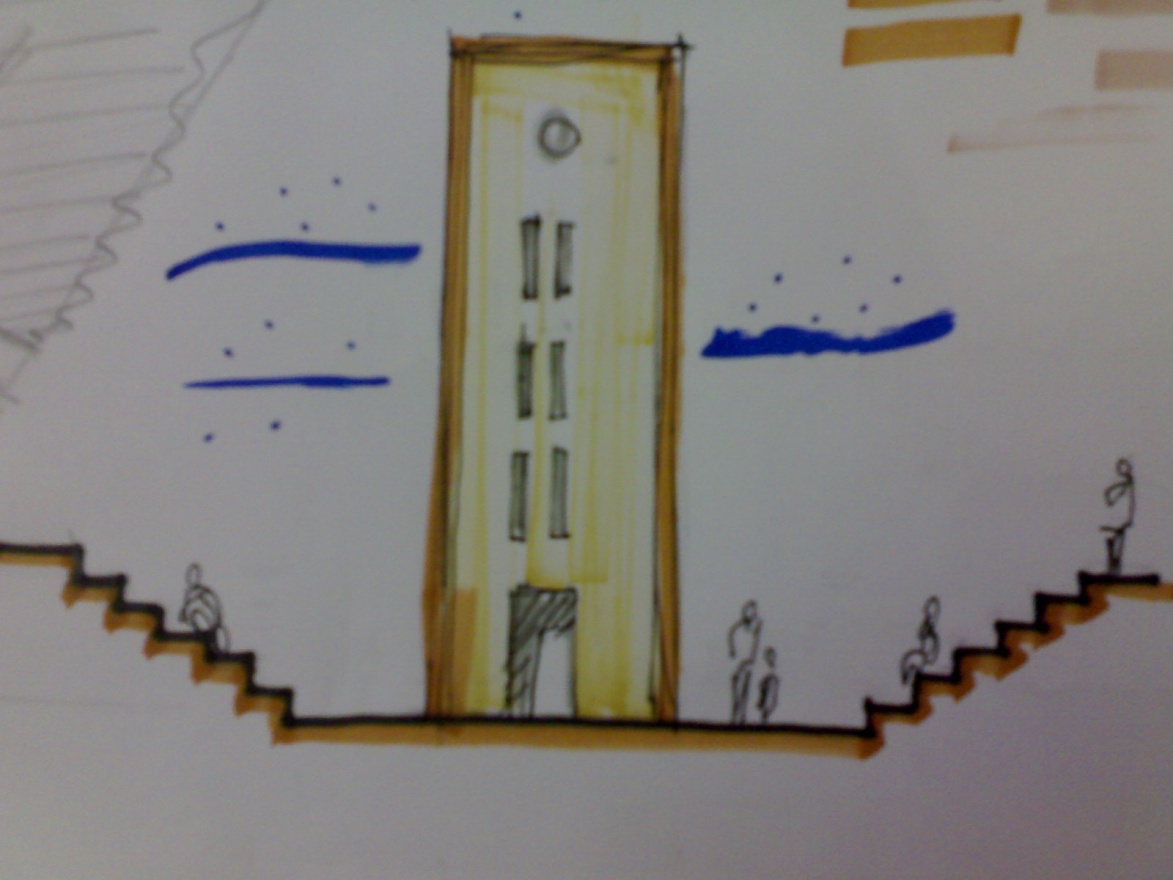 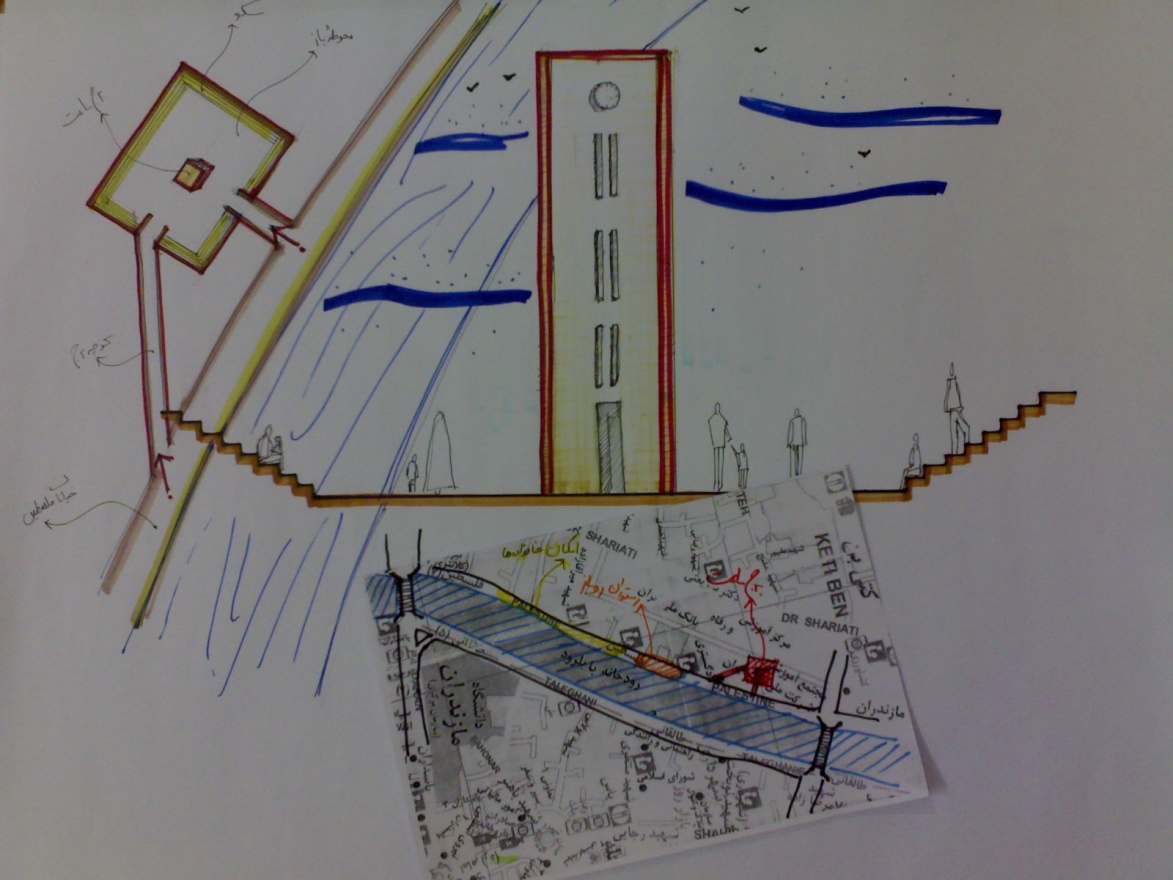  بررسی خصوصیات ادراکی :
 بررسی خصوصیات اجتماعی و اقتصادی:
طراحی پارک پیاده راه بابلسر

هدف:افزایش رغبت ساکنین بومی جهت استفاده ازمجموعه
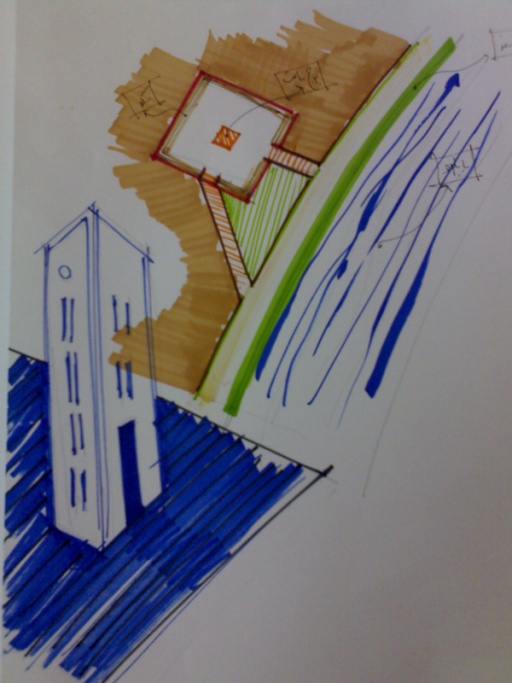 
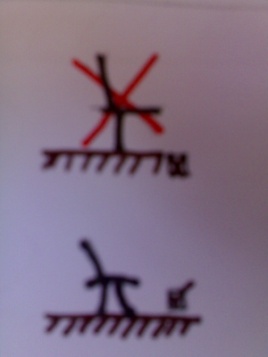 
طراحی پارک پیاده راه بابلسر

هدف:افزایش رغبت ساکنین بومی جهت استفاده ازمجموعه

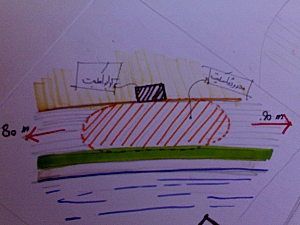 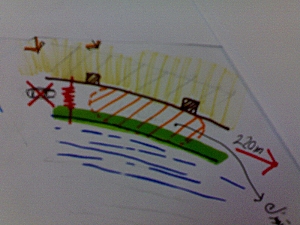 
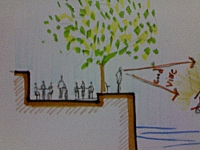 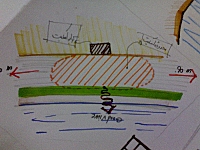 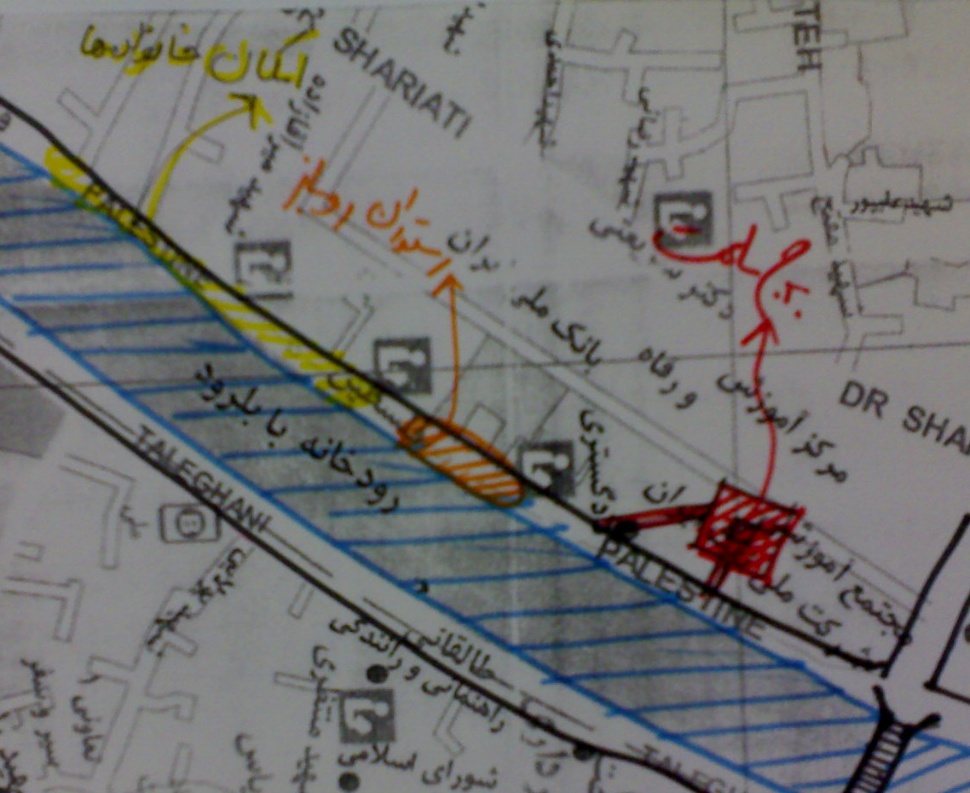 طراحی پارک پیاده راه بابلسر

هدف:افزایش حضور مسافرین و بالا بردن سطح رضایتمندی آنان
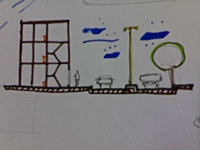 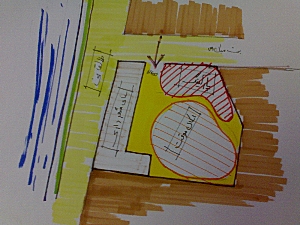 طراحی پارک پیاده راه بابلسر

هدف:افزایش حضور مسافرین و بالا بردن سطح رضایتمندی آنان
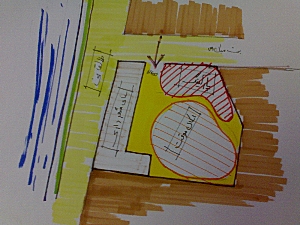 
طراحی پارک پیاده راه بابلسر

هدف:افزایش حضور مسافرین و بالا بردن سطح رضایتمندی آنان
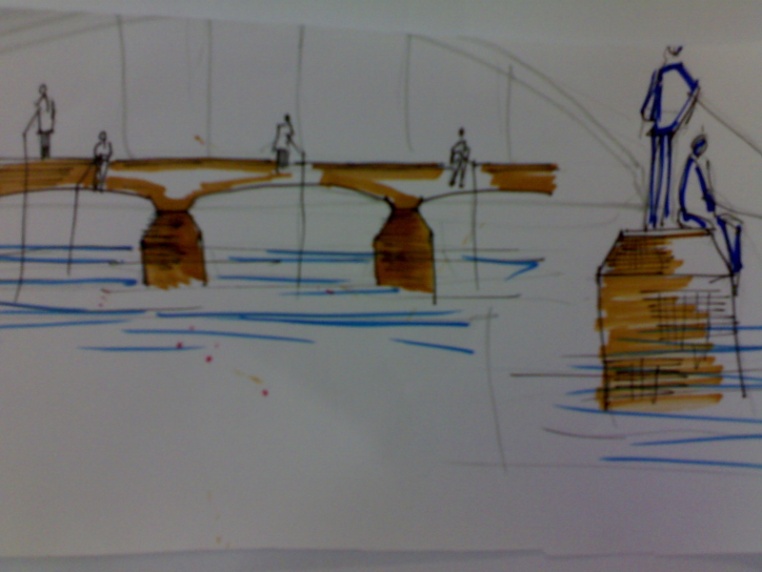 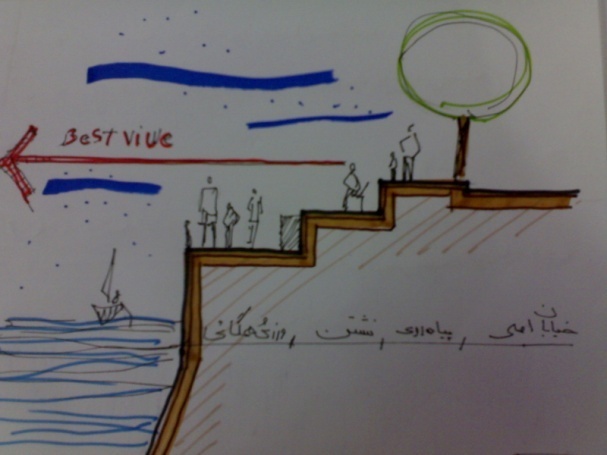 تهیه و تنظیم:
مهران زنجانی

رضا قلی تبار
پائیز 1386